Job Seeking Experience
Sharing Session
Overview
Applying for Job
Preparing for interviews
The interview experience
Career Advices
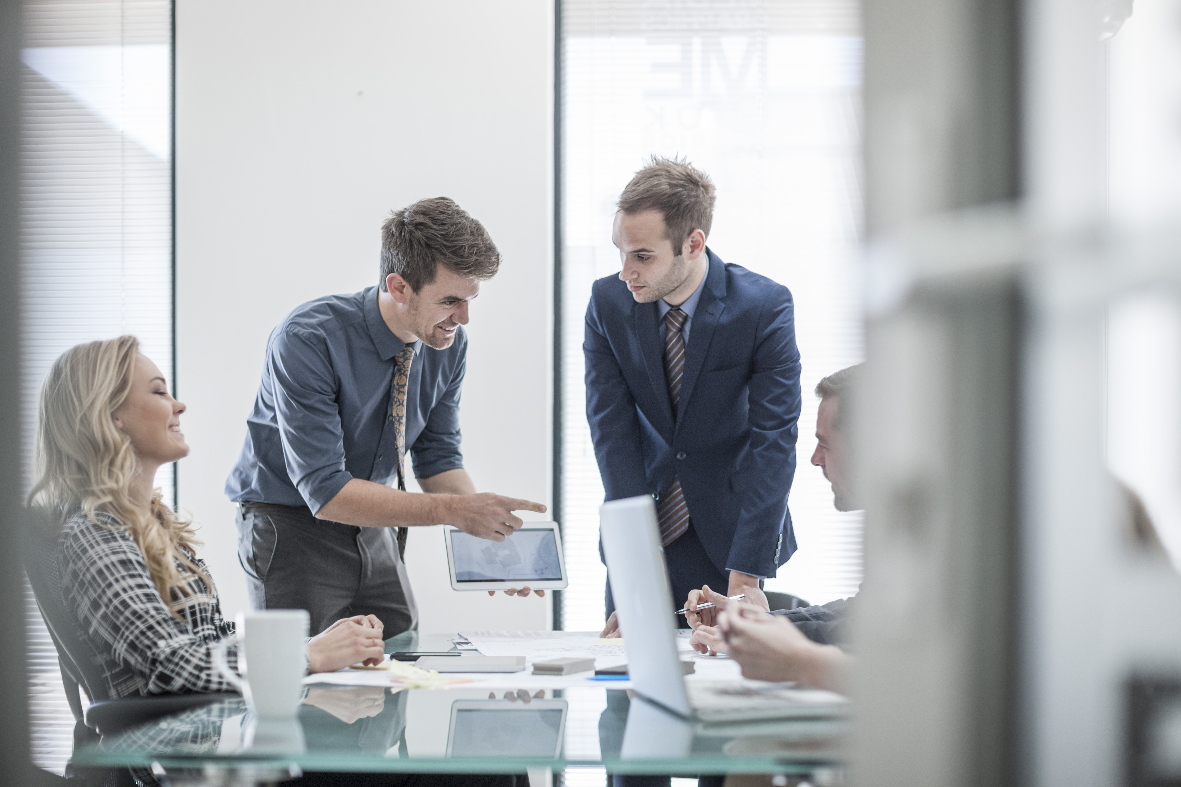 What skills do you seek in your fresh graduate recruits? (please choose top 4)
Analytical thinking
Leadership
Teamwork
Interpersonal skills
Initiative
Technical/Legal Knowledge
Drive
Creative Problem Solving
Language proficiency
Communication Skill
70.91%
67.27%
56.36%
60%
Applying for a Job
Use a Professional Email Address

Write an Informative Subject Line
	Subject: Name of Applicant – Name of Position, Job Reference Number/Job Applied

Be Focused and Brief
	“I came across a very exciting position on your job portal that I believe fits me perfectly. I am interested in applying for the position of Legal Officer (Job Reference Number A123) at Sony Electronics”

Use Only a Formal Greeting and Closing
	Dear Mr./Ms. Last Name, Dear Sir/Madam -  Sincerely, Regards

Include a Professional Electronic Signature
	Your Name - Your Address - Your Email - Your Phone Number

Always Add Relevant Attachments
Double Check Everything
Ideal CV
Personal Information
Education Background
Work Experiences
Skills: Certifications & Organizations
Honors / Awards
Preparing for Interviews
Prepare your Appearance
What to wear
Other little things – fragrance, cleanness,  jewellery
Check the Location (or test your technology beforehand)
Choose a room that is clean and professional-looking (virtual interview)
Review your skills, experiences and qualifications
Check CV, Anticipate questions and identify relevant examples 
Prepare key selling points
Research the company/firm
Websites, reports, articles, contacts with knowledge of the company etc
Research job and occupational area
Job description – or similar
Current issues
Prepare your questions
Practice
The Interview Experience
Be on time 
Familiarize yourself with your surrounding
Bring extra copy of your CV
Be polite everyone you meet from the time you walk in the door to when you leave
Introduce yourself 
	Watch your body language (eye contact, handshake)
	Keep your introduction short & concise
	Focus on qualifications
	Be prepared for follow-up questions
Keep all of your mobile and other electronic devices turned completely off or in silent mode.

REMEMBER: Manners Matters
Answering Interview Questions
Ask for clarification if needed. 
Be honest. Never embellish your past accomplishments or claim a skill you do not have. 
Stay true to your message. Focus on the reasons the company should hire you; Use the STAR method whenever possible.
Always answer questions with your audience in mind. 
Avoid topics that can get you into trouble. These typically include things in your personal life, such as your marital status, age, religion, or political beliefs.
Use clear and concise language. Speak slowly and carefully to make sure your words are being understood. Pause when necessary 
Seek feedback. Ask the hiring manager if you have provided the level of detail needed to fully answer the question.
REMEMBER: Watch your Body Language
STAR Model Methodology
Star model is a framework to present information that reveals skills, knowledge and approach to situations at work
Situation
What was the specific SITUATION, or context?
Task
What was your responsibility or task? 
What challenges did you face?
Action
What ACTION did you take?
Result
What was the RESULT? What did you learn from this experience?
[Speaker Notes: A tool to help probe effectively is the STAR models which can also help the candidate communicate his/her experience and verify their responses 
Once a behavioral based question is asked, there are 4 elements that employer should look at to help determine the validity of candidate’s answer. 
Situation
Task
Action
Result

The aim of interviewer, is to ask specific behavioral based questions to help candidates respond in the STAR framework.]
Please choose top 4 traits you look for during a job interview
Candidate understanding of the company/firm and what it does
Candidate possess career goals and direction
Candidate exhibits ambition and passion
Candidate demonstrates leadership abilities
Candidate attitude and body language
Candidate displays confidence about who they are and what they bring to the company
Candidate capability of exercising ethical judgement and integrity
Candidate ability to communicate in English
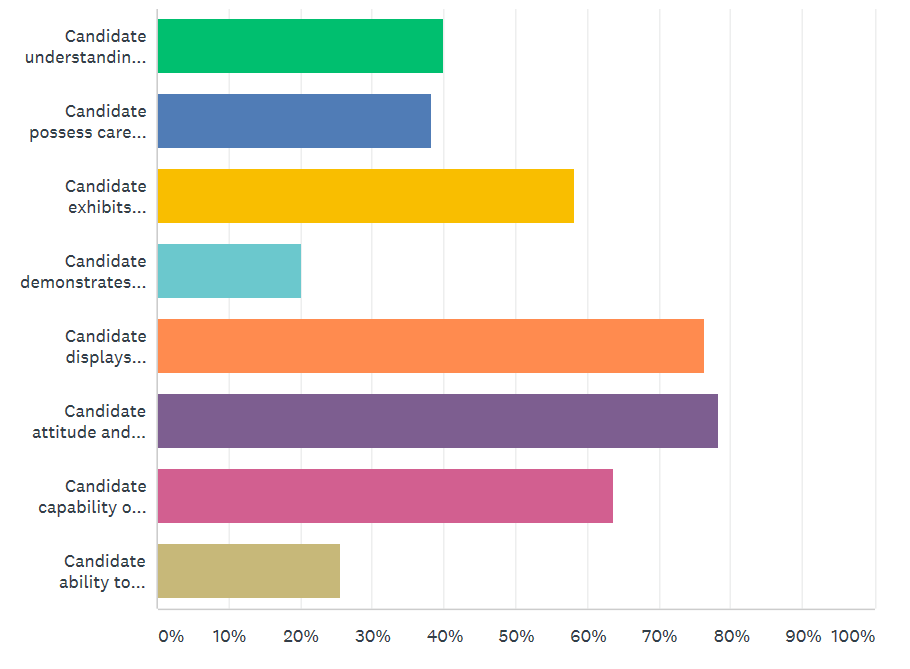 58.18%
76.36%
78.18%
63.64%
Please choose 4 actions that candidate did during the interview process that you find disturbing
Exhibiting bad manners
Displaying a lack of confidence
Failing to maintain a professional appearance
Talking Too Much
Be late or way too early
Focusing on salary & benefits instead of the job
Answering a mobile phone or text during the interview
Dressing inappropriately
Appearing arrogant
Blaming others for their mistakes
81.82%
63.64%
63.64%
60%
Let’s Practice
Career Advices
Attitude is everything
Be open minded, be patient, listen & learn from others
Work hard, ask when uncertain, never assume
Be humble
Be passionate and well rounded about your given assignment in your first job.
Do not be afraid to make mistake
Have purpose and passion, find a job that would serve them
Be active
Be passionate and driven to learn many things as you can.